Transformations and challenges of caring as an older personLessons from COVID-19 pandemic
Dr Cristina Douglas; Mrs Christine Ritchie; Mrs Ann Smith
University of Stirling
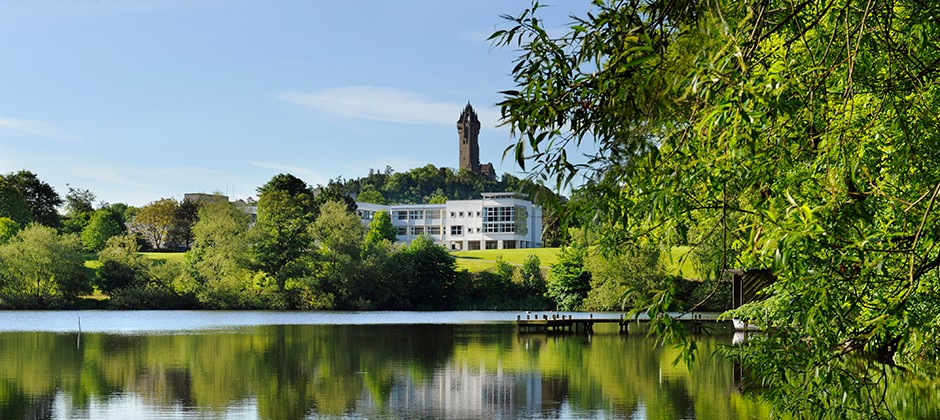 HAGIS – COVID Impact and Recovery Study
Healthy AGeing in Scotland (HAGIS) – COVID Impact and Recovery Study (PI Dr Elaine Douglas)
Mixed-method approach: survey; interviews/focus groups; eDelphi consultation
Participatory approach
Working with 7 co-researchers: volunteers from the community aged over 50 who live in Scotland
shaping the survey;
shaping the interview/focus group questions; 
conducting interviews/focus groups; 
analysing and interpreting the data; 
presenting and publishing about findings
Interviews/focus groups
Questions: generic; social connectedness; health and healthcare; finances; access to and use of technology
37 participants
Thematic analysis
Care and caring responsibilities: strong emergent theme
Pre-pandemic context of unpaid careKey facts
Alzheimer’s Society: over 700,000 unpaid carers for people living with dementia
Care for children; grandchildren; ill relatives etc.
Care system: relying on unpaid/informal carers
Unpaid care: saves over £11 billion/year (Alzheimer’s Society, 2014)
Support for living in the community: ageing-in-place and healthy ageing
Support through face-to-face services (state or charity-funded): paid carers; respite centres; activities and community centres; libraries; cafés (e.g., dementia-friendly café); churches
Physical/face-to-face support from other family members or friends
Some respite for carers
Some distribution of responsibilities
Provision of care during COVID-19
Face-to-face withdrew because of physical distance measures
Withdrawal of support
Day centres closing
Churches closing
Family/friends/neighbours isolating or shielding, who would usually help the older carers/people receiving care
Social (paid) carers not being able to visit
Caring for a partner living with dementia
No support – lack of respite; Lack of choice/control over the situation

“…before lockdown he [participant’s husband] used to go out twice a week to a luncheon club, which gave me a break of about three hours on these days. … And then of course when we went into lockdown, he was with me 24/7 and it was really hard. I mean, I worked for years, I was a care manager, so I worked, you know, with a lot of people with dementia. But then you’re only there during your working hours. At least you go home and you get away from it. But you’re stuck, 24/7, and it was really hard. I did find that hard. …
But it was hard getting him to understand it. He just couldn’t understand it. Every day he was asking again about it, you know, why are we in lockdown? Why? Why can’t I go out? Why can’t I go and meet people? …
You know, by the end of a day, if he was having a bad day, sometimes I just wanted to go into a room and scream.”
Caring for children (1)
Caring for a child with mental health issues

“my younger son has…he has schizophrenia and he is supported and he had a wonderful support network and just at the beginning of all this, that changed because they were getting more mental health issues to deal with. So he moved onto another section and nobody’s been near him. They phone him every week and say how are you and he says I’m fine, because that’s what he’s like, and they just leave him to get on with it. … Nobody had been helping him or checking up on him. I had been, as best I could. So now I’ve got all that to deal with. So I suppose I’m a bit harsher now in my view of it all than I was in 2020, because of all the things that haven’t happened, or things that have particularly happened to me.”
Caring for children (2)
Not being able to care/help with grandchildren

“My eldest son has had COVID and my daughter has had COVID as well.  I was very concerned for my daughter because she actually has a little heart monitor fitted and she’s got vitamin B12 deficiency, so I was really quite worried about her.  And at that point…I mean, obviously  you're, kind of, limited but I found that that in itself was a whole, kind of, different experience ‘cause I'm a mum and a family member, one of your kids, is not well, then the first thing you want to do is go and do what you can to help them.  And I couldn’t even go across and help with the kids, to take a bit of a burden off her and her husband.  So that just felt really, really odd.  Really strange.”
Caring for grandchildren (1)Losing the bond
Caring for a grandchild with special needs/maintaining the bond

“For me, it was very difficult.  Really difficult because my wee granddaughter has special needs and she was only just…what did she…she was just under one so when I couldn’t…we weren’t allowed to be in touch, you know, in lockdown.  I was shielding so I wasn’t allowed anywhere near, so by the time the two years was passed, she didn't know me…So that was very difficult.”
Caring for grandchildren (1)
Using creativity to stay in touch with grandchildren

“… there’s been some real lows in terms of not being able to see family. I mean, I’ve got three grandkids stay three doors away from me, and that was a long time not be able to see them.  And it was things like just waving at them from the end of the drive.  And one of the things I did do just to, kind of, make that connection with them because I am very close to them is that I yarn bombed my…I learned how to crochet using YouTube videos and I basically yarn bombed my front garden, bought love hearts off the Internet, posted them all in my…stuck them all in my windows and when I was speaking to my grandkids on the phone I was like, you know, it’s just to let you know Granny’s missing you and she loves you.”
Caring in the community through volunteer/charity work
Taking on care responsibilities that would normally fall under paid care

“We found a wee lady, for ten days nobody had been near her. She hadn’t been fed, washed... And she had no food in the house… She was in a wheelchair. She had been sleeping in it for nearly two weeks. … Because nobody… She normally got somebody… It was like, you know, somebody gets her up and somebody puts her to bed and she had meals ordered. She had nothing. The services had just pulled out completely. 
… we were getting inundated with care enquiries. Which, we’re a very small organisation; we couldn’t take them all on board. We didn’t have the capacity. … That was really quite a challenge, I would say, last summer, managing all of that.”
Conclusions
A sense of abandonment by those who should offer support (e.g., government; organisations of social care or NHS)
Feelings of guilt; grief; lack of control and choice; desperation
Strong sense of responsibility for providing care
Caring responsibilities have been:
amplified: only person to take care or address additional needs
challenged through inability to provide care
emerged as such especially because social network or care through face-to-face was not available
Carers felt they had no choice or control over the situation
Thoughts for future action
Massive impact on carers’ wellbeing and mental health; burnout
The long-term consequences of COVID on carers: social long COVID
Carers who care: potentially having an increased risk of developing caring needs later in life.
How able will they be to have a healthy ageing given their increased difficulties of providing care during the pandemic?